Employer’s Responsibilities In Protecting Temporary Workers
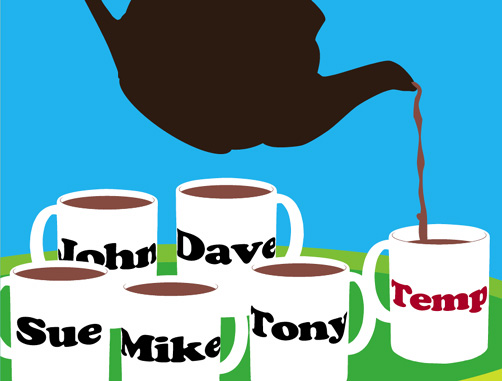 OSHA Disclaimer
DISCLAIMER: This material was produced under grant number SH-26274-14-60-F-12  from the Occupational Safety and Health Administration, U.S. Department of Labor. It does not necessarily reflect the views or policies of the U. S. Department of Labor, nor does mention of trade names, commercial products, or organizations imply endorsement by the U. S. Government. The U.S. Government does not warrant or assume any legal liability or responsibility for the accuracy, completeness, or usefulness of any information, apparatus, product, or process disclosed. COPYRIGHT INFORMATION: This material is the copyrighted property of Miami Dade College. By federal regulation, OSHA reserves a license to use and disseminate such material for the purpose of promoting safety and health in the workplace.  Miami Dade College hereby authorizes employers and workplace safety and health professionals to use this material, distributed by or through OSHA, in their workplaces or practices in accordance with the guidance contained in the material. To this end, permission is granted to use such copyrighted material solely for non-commercial, instructional, personal, or scholarly purposes. The material may be used and incorporated into other workplace safety and health programs on the condition that no fee may be charged for the subsequent use of the material. Use of the material for any other purpose, particularly commercial use, without the prior, express written permission of the copyright owner/s is prohibited. Furthermore, any modification to the material is prohibited without the prior, express written permission of the copyright owners.
OSHA - Susan Harwood Training Grant
Comment
"Host employers need to treat temporary workers as they treat existing employees. Temporary staffing agencies and host employers share control over the employee, and are therefore jointly responsible for temp employee's safety and health. It is essential that both employers comply with all relevant OSHA requirements.“

David Michaels, PhD, MPH
Assistant Secretary of Labor for Occupational Safety and Health
Legal Stance
For the purposes of the TWI, "temporary workers" are workers hired and paid by a staffing agency and supplied to a host employer to perform work on a temporary basis. 

In general, OSHA will consider the staffing agency and host employer to be "joint employers" of the worker in this situation.

Joint employment is a legal concept recognizing that, in some situations, the key attributes of the traditional employer-employee relationship are shared by two or more employers in such a manner that they each bear responsibility for compliance with statutory and regulatory requirements.

For example, the staffing agency often controls a worker's paycheck and selects the host employer location where the worker will be sent. The host employer, in turn, assigns the particular work to be done each day and controls operations in the physical workplace.
Policy Background on Temporary Worker Initiative
On April 29, 2013, OSHA launched the Temporary Worker Initiative (TWI) in order to help prevent work-related injuries and illnesses among temporary workers.  

The purpose of this initiative is to increase OSHA's focus on temporary workers in order to highlight employers' responsibilities to ensure these workers are protected from workplace hazards.

Policy is detailed in documents posted on OSHA’s website (www.osha.gov/temp_workers)
Joint Responsibility
Staffing agencies and host employers are jointly responsible for maintaining a safe work environment for temporary workers - including, for example, ensuring that OSHA's training, hazard communication, and recordkeeping requirements are fulfilled.

OSHA could hold both the host and temporary employers responsible for the violative condition(s) - and that can include lack of adequate training regarding workplace hazards. 

OSHA has concerns that some employers may use temporary workers as a way to avoid meeting all their compliance obligations and other worker protection laws.
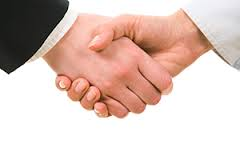 Joint Responsibility (Cont.)
Temporary workers get placed in a variety of jobs, including the most hazardous jobs.

Temporary workers are more vulnerable to workplace safety and health hazards and retaliation than workers in traditional employment relationships.  

Temporary workers are often not given adequate safety and health training or explanations of their duties by either the temporary staffing agency or the host employer.

Therefore, it is essential that both employers comply with all relevant OSHA requirements.
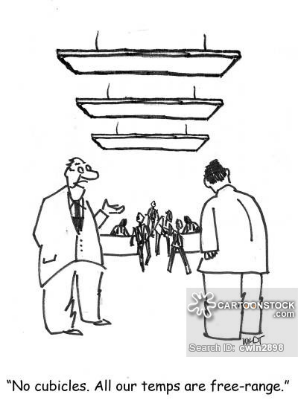 Joint Responsibility (Cont.)
Each employer should consider the hazards and be in a position to prevent and correct, as well as comply with OSHA standards.

Staffing agencies might provide general safety and health training, and host employers provide specific training tailored to the particular workplace equipment/hazards.
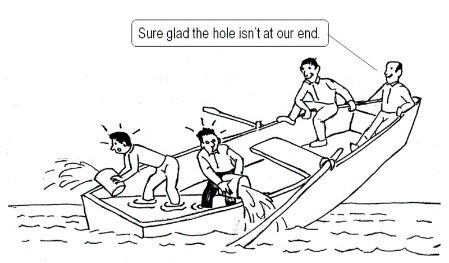 The Key is Communication
Agency and the host must ensure that the necessary protections are provided

Agency has a duty to inquire into the conditions of their workers' assigned workplaces, ensuring they are sending workers to a safe workplace.

Cant ignore the hazards!
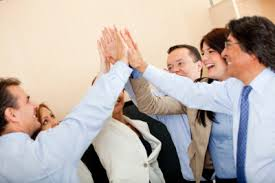 The Key is Communication (cont.)
Temp agencies don’t need to be experts on specific hazards, but they must find out what hazards their workers may be exposed to.

Temp agencies have a duty to inquire and verify that the host has fulfilled its responsibilities for a safe workplace.

Host employers must treat temporary workers like any other workers in terms of training and safety and health protections.
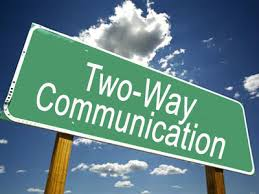 The Key is Communication (cont.)
To ensure there is a clear understanding of each employer's role in protecting employees, the temp agency and the host employer should specify their respective responsibilities for OSHA compliance in their contract. 

Including such terms in a contract will ensure that each employer complies with all relevant regulatory requirements, thereby avoiding confusion as to the employer's obligations.
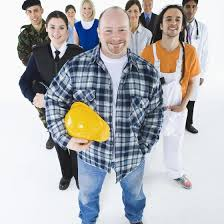 Due Diligence
Prior to accepting a new host employer as a client, or a new project from a current client, both parties should jointly review the task assignments and any job hazard analyses in order to identify and eliminate potential safety and health dangers and provide the necessary protections and training for workers
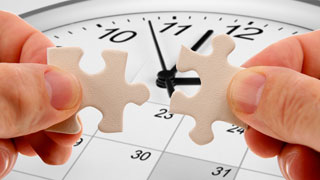 Due Diligence (cont.)
If information becomes available that questions the adequacy of the host employer's job hazard analyses, such as injury and illness reports, safety and health complaints or OSHA enforcement history, the staffing agency should make efforts to address those issues with the host employer to ensure that existing hazards are properly assessed and abated to protect the workers.
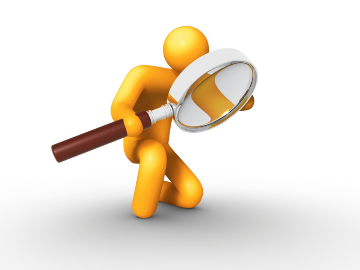 Due Diligence (cont.)
The staffing agency may itself perform, if feasible, an inspection of the workplace to conduct its own hazard assessment or to ensure implementation of the host employer's safety and health obligations.
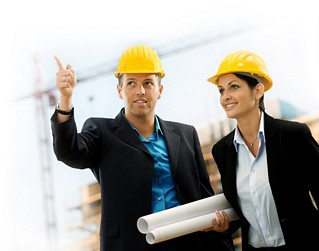 Due Diligence (cont.)
If a temporary worker is injured at a host employer worksite, the host employer should inform the staffing agency of the injury, and the staffing agency, in turn, should follow-up about preventive actions taken
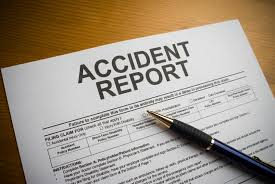 By the Same Token…
If a staffing agency learns of a temporary worker's injury (through, for example, the filing of a workers' compensation claim), the staffing agency should inform the host employer to help ensure that preventive measures are taken before additional workers are injured.
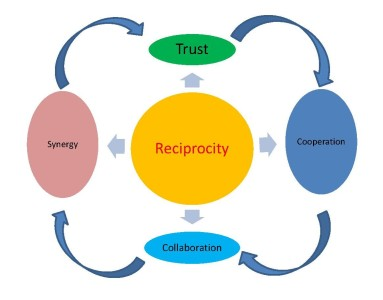 Employers Responsibilities
When investigations reveal a temporary worker exposed to a violative condition, and the worker is considered to be employed by both a staffing agency and a host employer, OSHA will consider issuing citations to either or both of the employers, depending on the specific facts of the case.
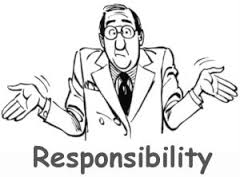 Employers Responsibilities (cont.)
This will require Area Offices to make a careful assessment of whether both employers have fulfilled their respective compliance responsibilities in each individual case. 

These inspections are considered high priority and early consultation between OSHA and SOL is essential to facilitate case development.
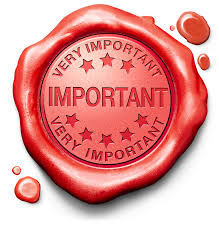 Workers Rights
Temporary workers have the same exact rights and protections against retaliation as all other covered workers.
The OSH Act protects temporary workers who report injuries and illnesses or complain to their employer, OSHA, or other government agencies about unsafe or unhealthful working conditions in the workplace.
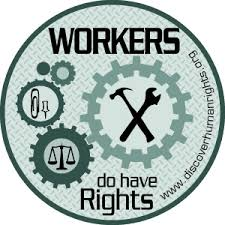 Workers Rights (cont.)
Temporary workers have the right to report injuries or illnesses or complain to both the host employer and the staffing agency without fear of retribution.

Both the staffing agency and the host employer should inform temporary employees how to report injuries and illnesses and include training on the employee's right to report workplace safety concerns.
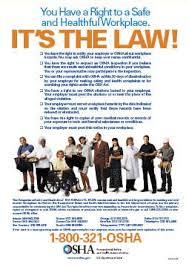 Inspections at Temp Agencies
When a temporary worker is exposed to a violation, inquiries will be made into the staffing agency's actual or constructive knowledge of the worksite's hazards - whether the staffing agency knew, or with the exercise of reasonable diligence, could have known about the hazards.

A review of such factors as the terms of the staffing agency-host employer contract, the interaction and communication between the staffing agency and the host employer, the staffing agency's contact with its temporary workers, whether those workers have had any complaints or concerns and whether they have made those concerns known to the employers (and if not, why not).
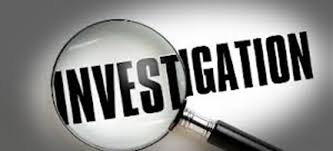 Inspections at Temp Agencies (cont.)
The staffing agency has a basic duty to inquire into the conditions at the host worksite. The decision to open an inspection with the staffing agency is not dependent upon whether or not a staffing agency management representative is on-site. 

If a temporary worker is or could be exposed to a serious hazard or if the staffing agency does not appear to have taken any actions to learn of the conditions at the host's worksite, then the CSHO should initiate an inspection with the staffing agency. 

In all other instances, Area Directors may decide, based upon the evidence found during the inquiries, whether to open an inspection with the staffing agency.
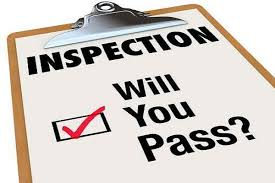 Conclusion
Employers have a duty to provide necessary safety and health training to all workers regarding workplace hazards. Recent inspections have indicated problems where temporary workers have not been trained and were not protected from serious workplace hazards due to lack of personal protective equipment when working with hazardous chemicals and lack of lockout/tagout protections, among others.

With the TWI (Temporary Worker Initiative) OSHA is attempting to ensure that all employers, whether host or staffing agency, individually and collaboratively, fulfill their duties to their workers, so that at the end of the shift of every work day, all temporary workers in the United States can return home safely.
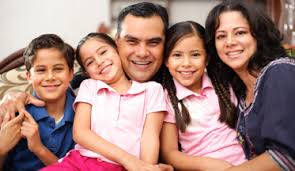 Questions and Answers
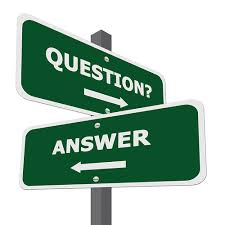